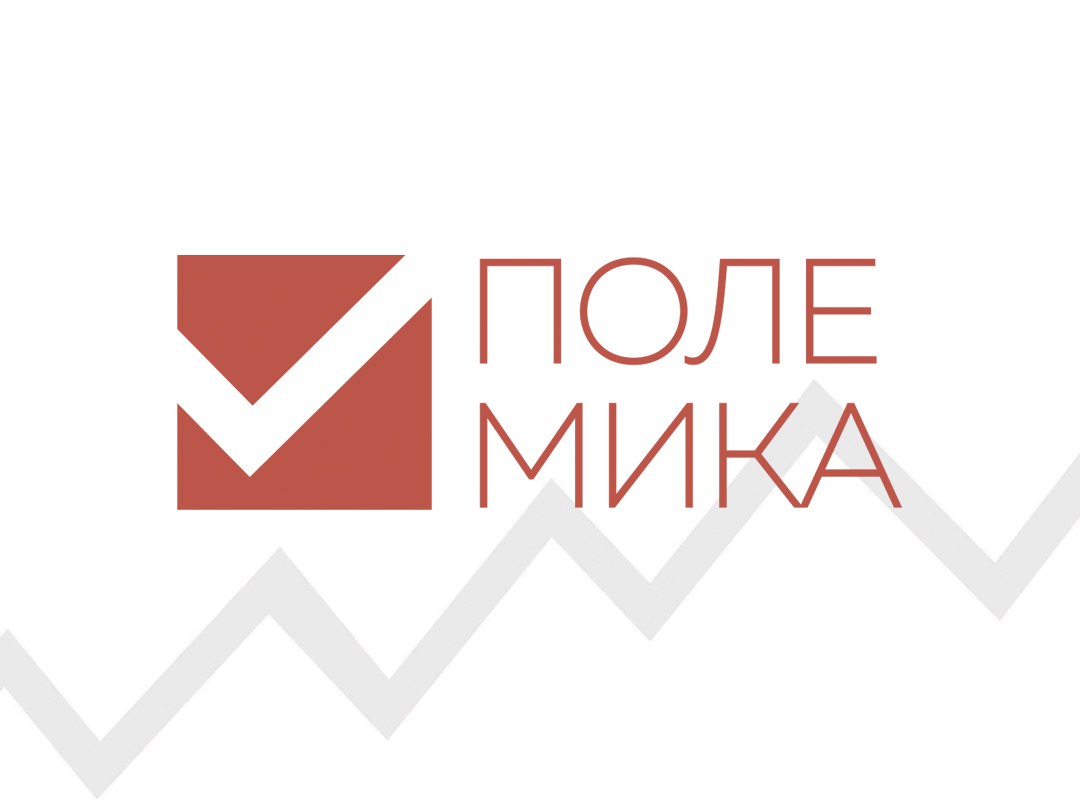 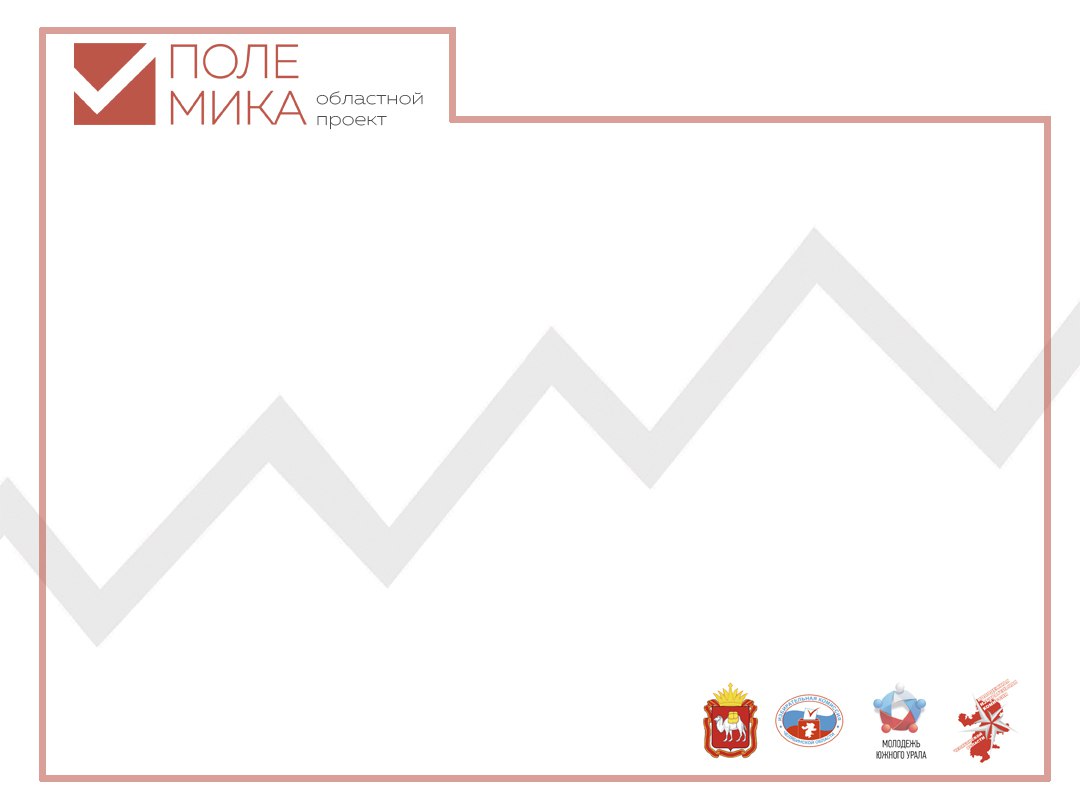 ПРОБЛЕМА
Мне неинтересно голосовать, я ничего не знаю о выборах.
Я не иду на выборы, мне все равно!
Я бы проголосовал, но сомневаюсь, нужно ли…
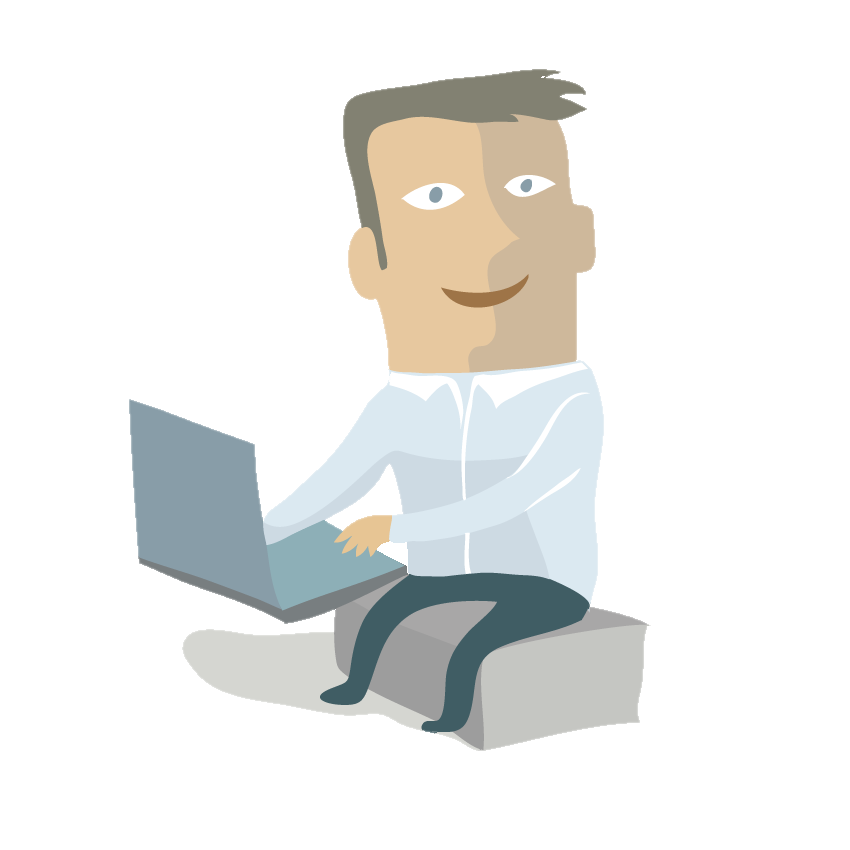 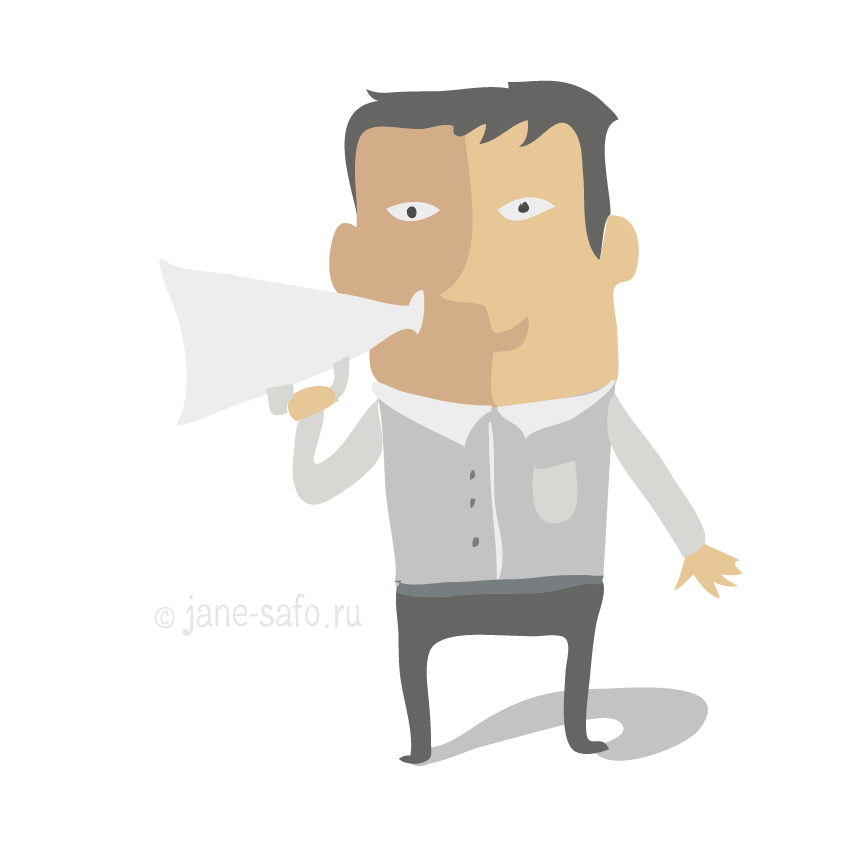 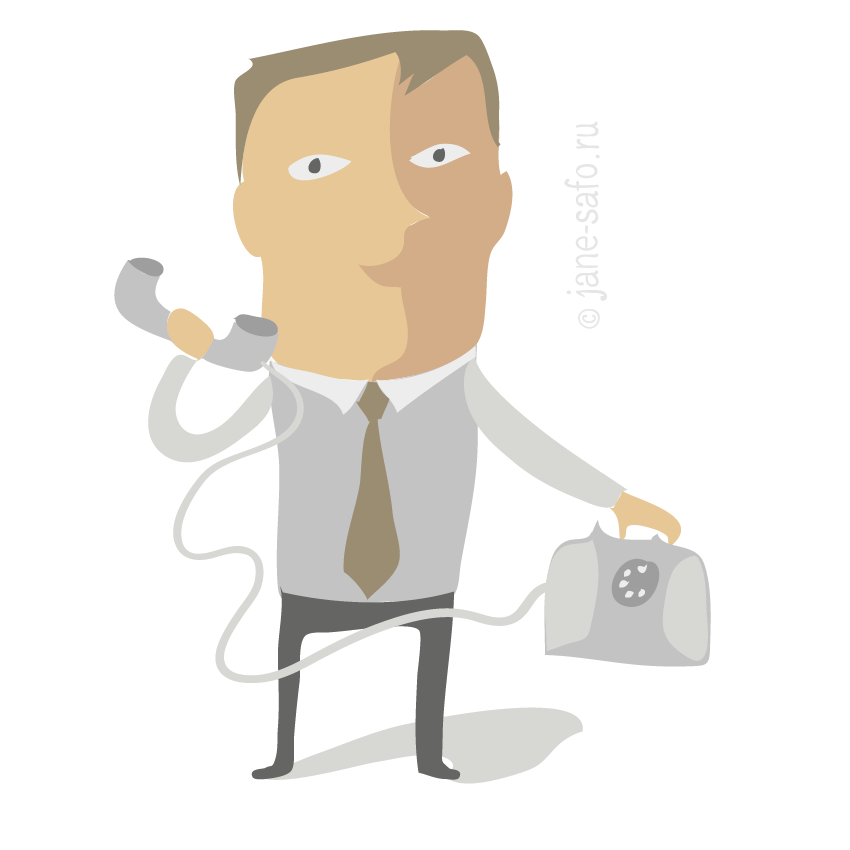 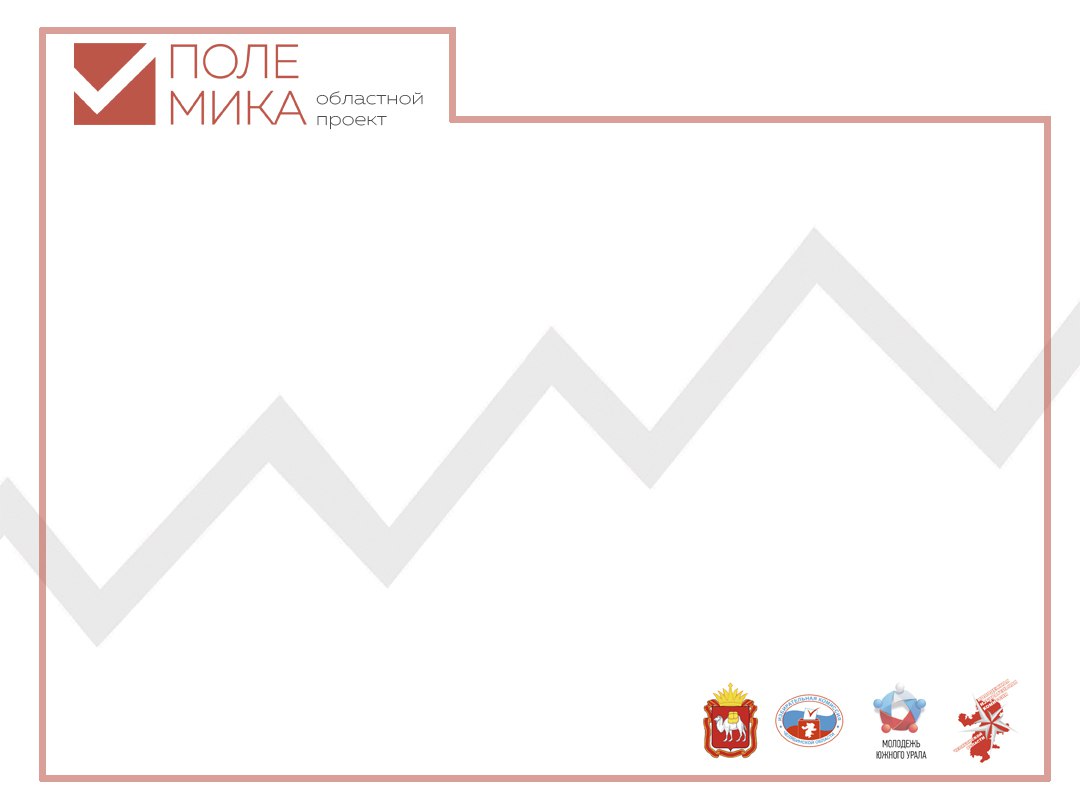 полеМИКа 2016
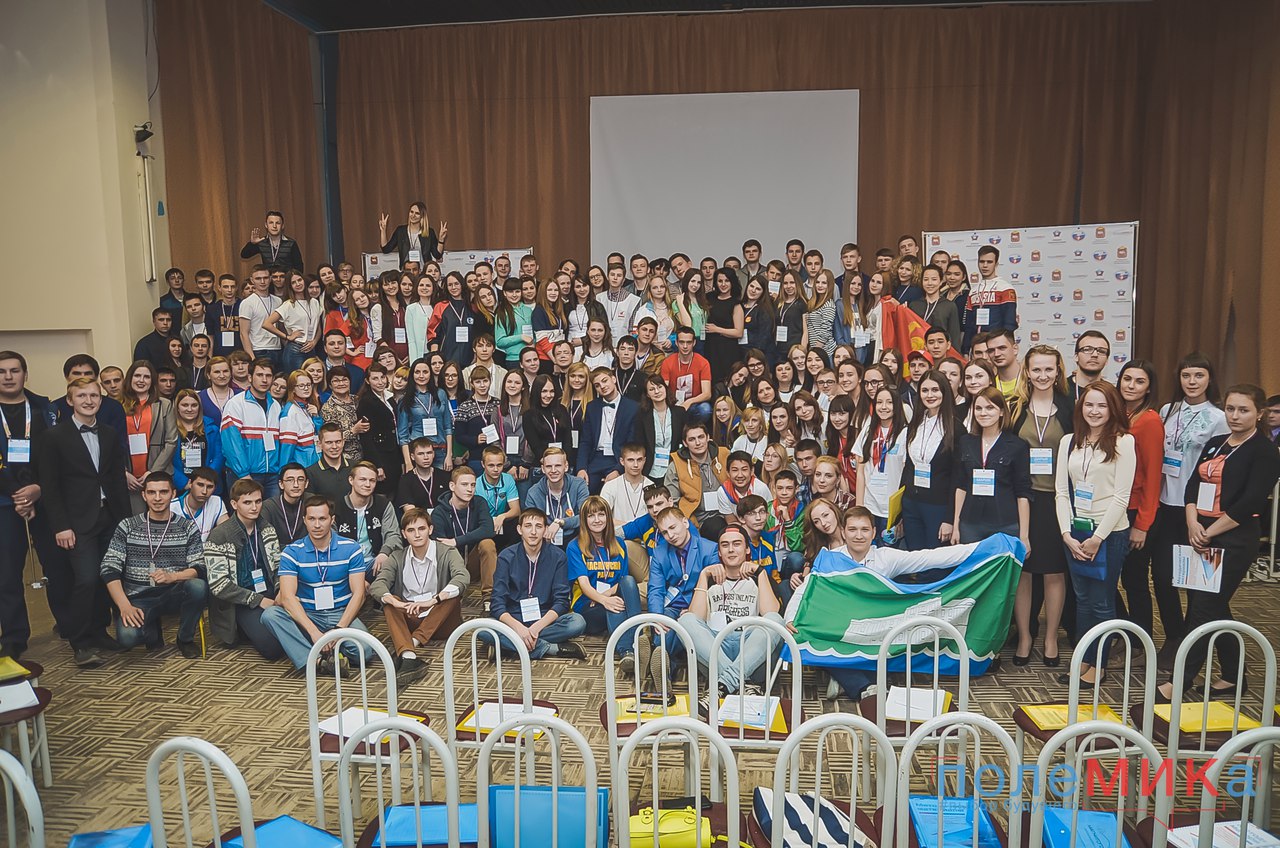 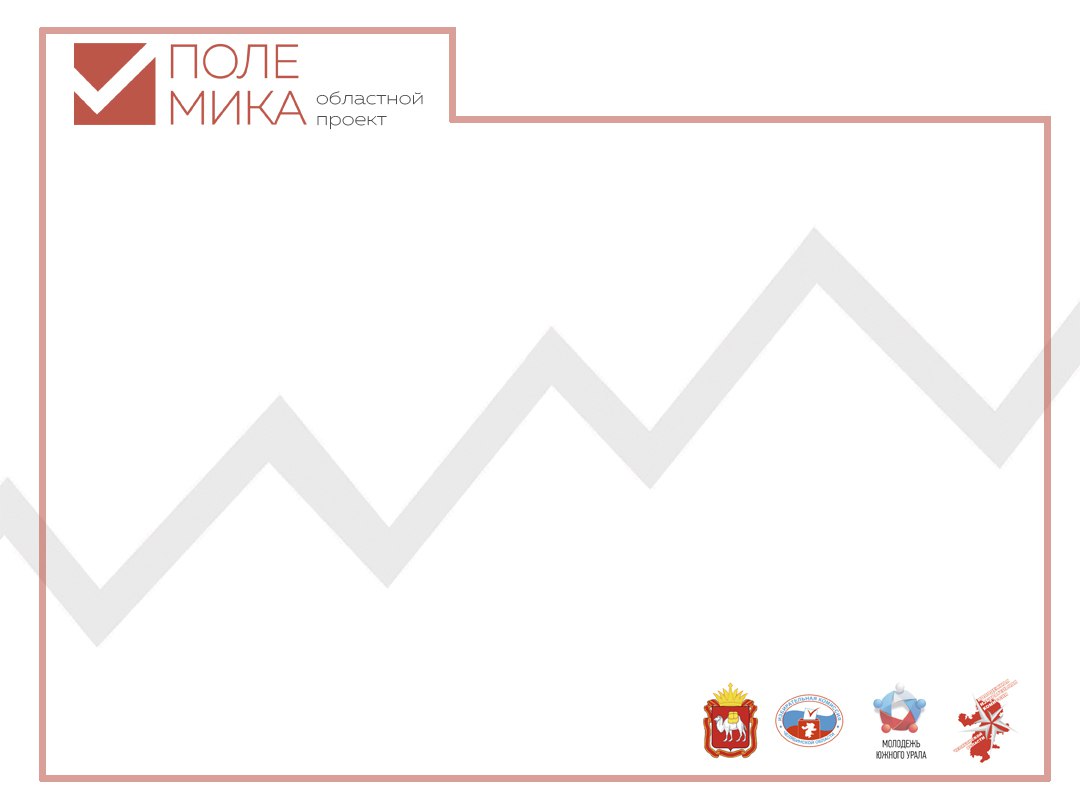 полеМИКа 2016
Территориальные молодежные 
избирательные комиссии 
Челябинской области
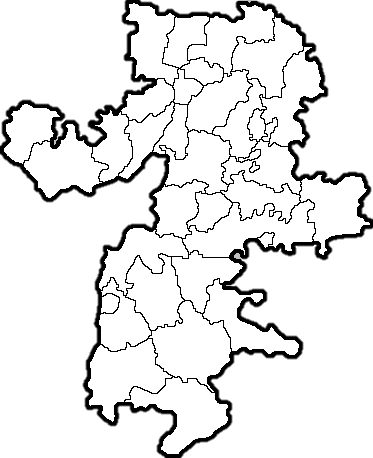 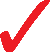 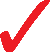 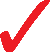 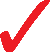 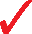 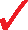 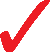 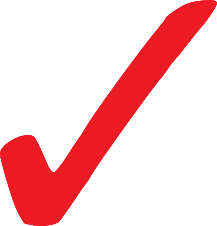 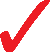 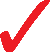 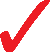 ТМИК
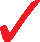 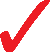 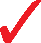 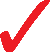 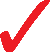 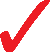 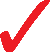 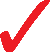 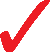 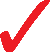 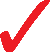 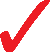 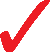 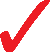 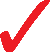 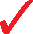 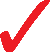 По итогам полеМИКа 2016 
созданы ТМИКИ 


49 муниципалитетов
= 49 ТМИК
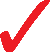 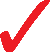 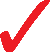 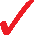 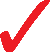 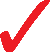 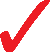 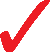 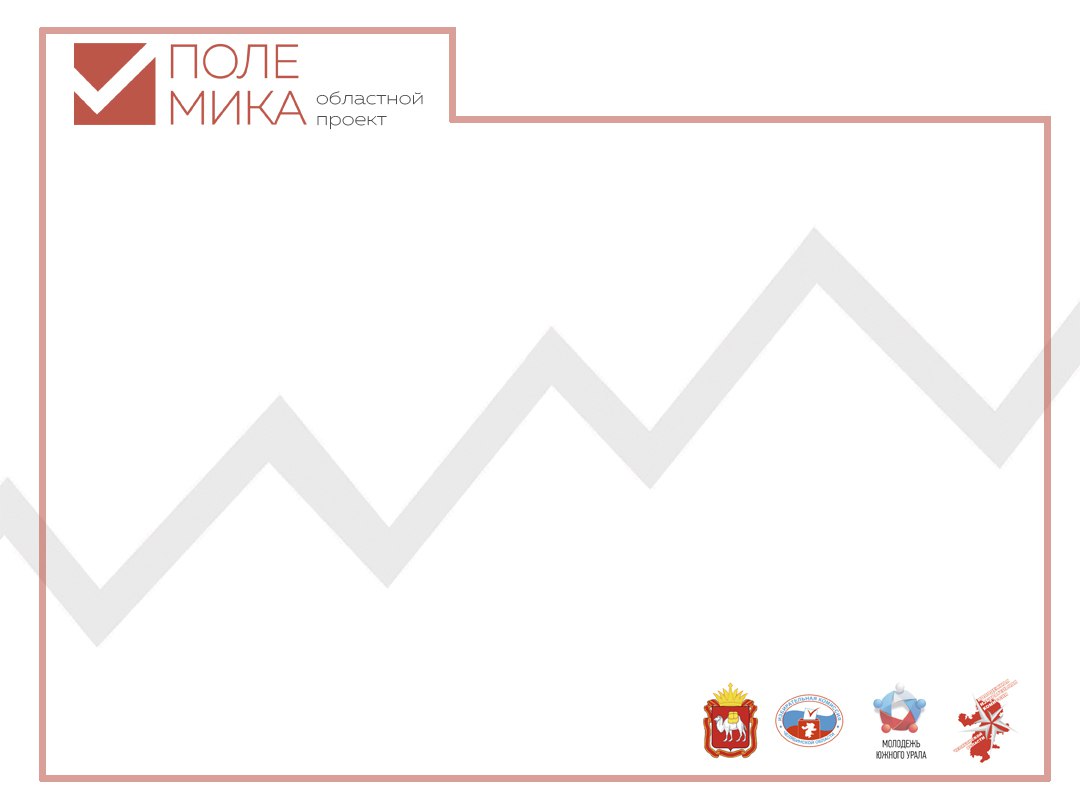 РЕЗУЛЬТАТЫ 1 СЕЗОНА
1 областной обучающий семинар
200 участников 
49 ТМИК создано по области
более 350 мероприятий проведено
более 700 человек в штате ТМИКов области
8 новых типовых мероприятий
1 областная массовая акция  в день выборов Госдумы 2016
Более 12 000 человек приняло участие в мероприятиях

В МУНИЦИПАЛИТЕТАХ С СИЛЬНЫМ ТМИКОВ НАБЛЮДАЕТСЯ ПОВЫШЕНИЕ ЯВКИ МОЛОДЕЖИ В НА ВЫБОРАХ В ГОСДУМУ 2016
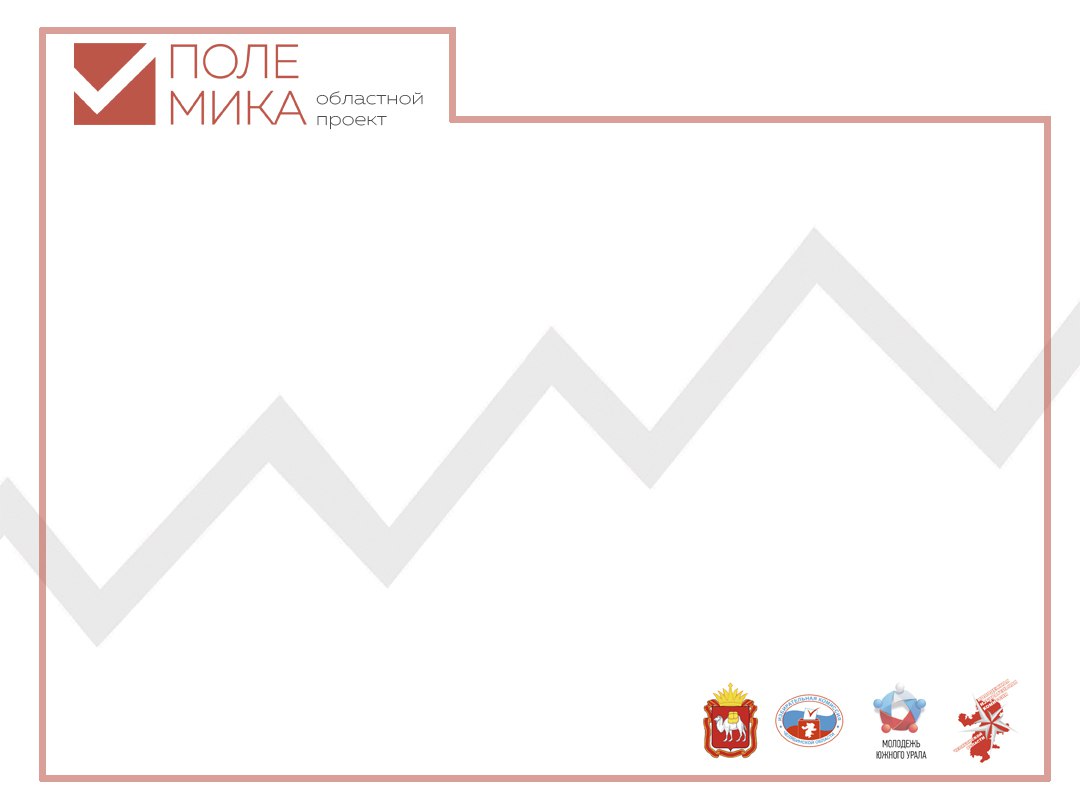 РЕГИОНАЛЬНАЯ
 ПОДДЕРЖКА
17 марта 2017 года между избирательной комиссией Челябинской области и Министерством образования и науки Челябинской области было подписано соглашение о взаимодействии и сотрудничестве при организации работы по повышению правовой культуры и электоральной активности молодежи на территории Челябинской области.

Одним из предметов соглашения стал областной форум «полеМИКа2017»
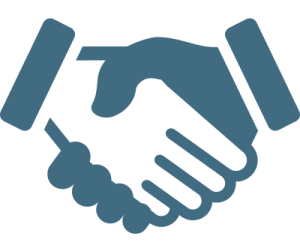 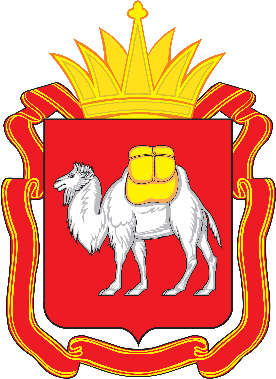 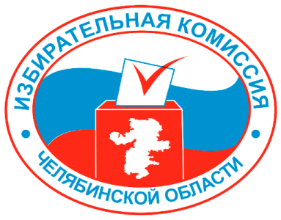 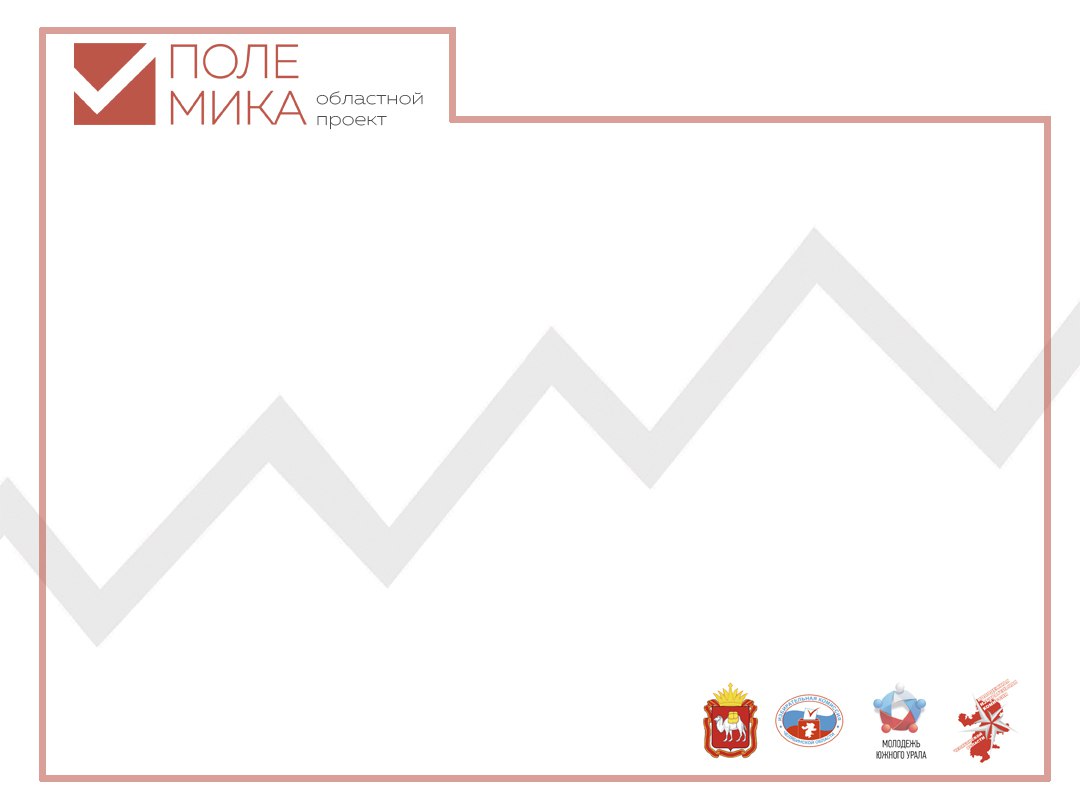 РЕГИОНАЛЬНАЯ
 ПОДДЕРЖКА
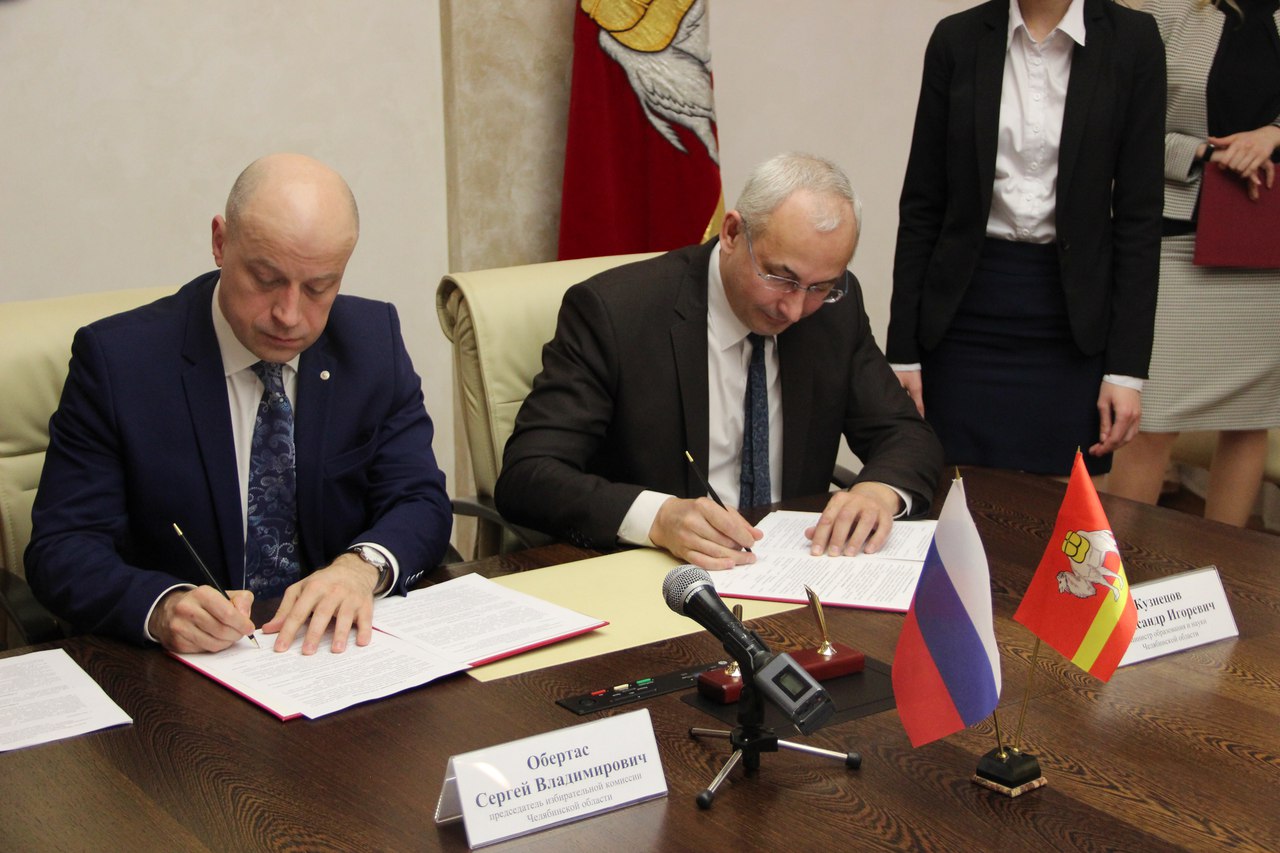 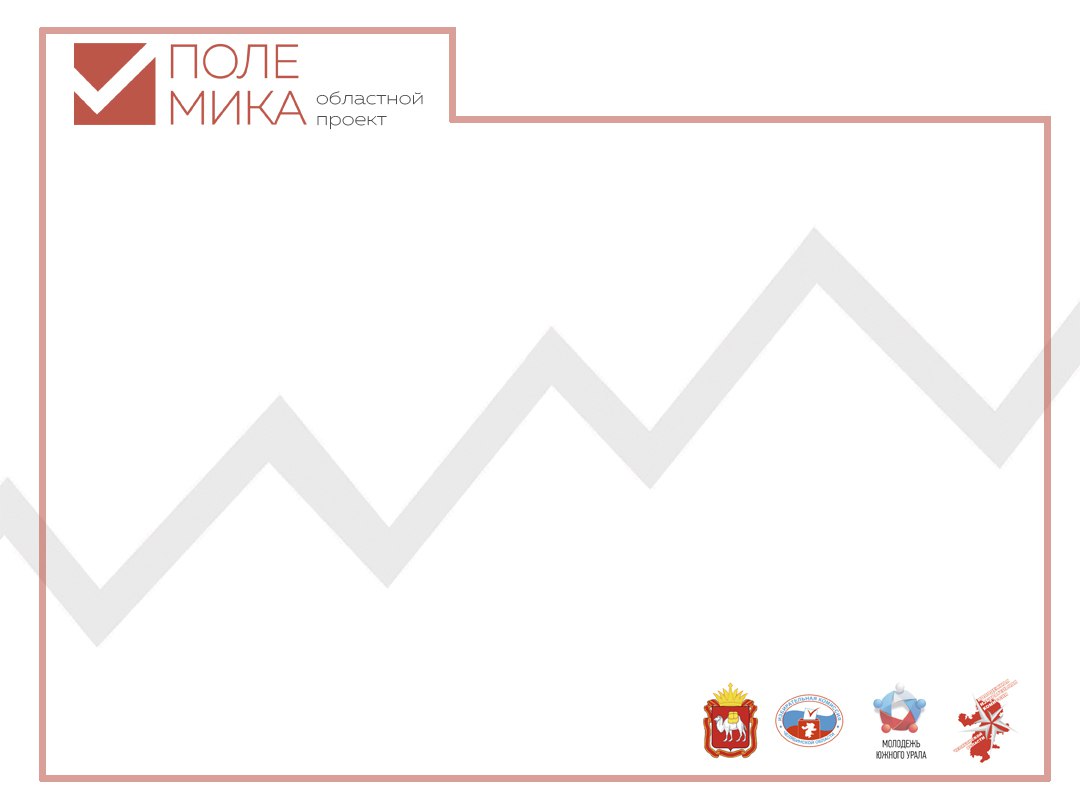 V созыв МИК
Молодые профессионалы
Историки
Юристы
Управленцы
Студенты вузов
Молодые политики
Психологи
Студенты ССУЗов
Молодые профессионалы
Молодые ученые
Школьники
Работающая молодежь
Активисты
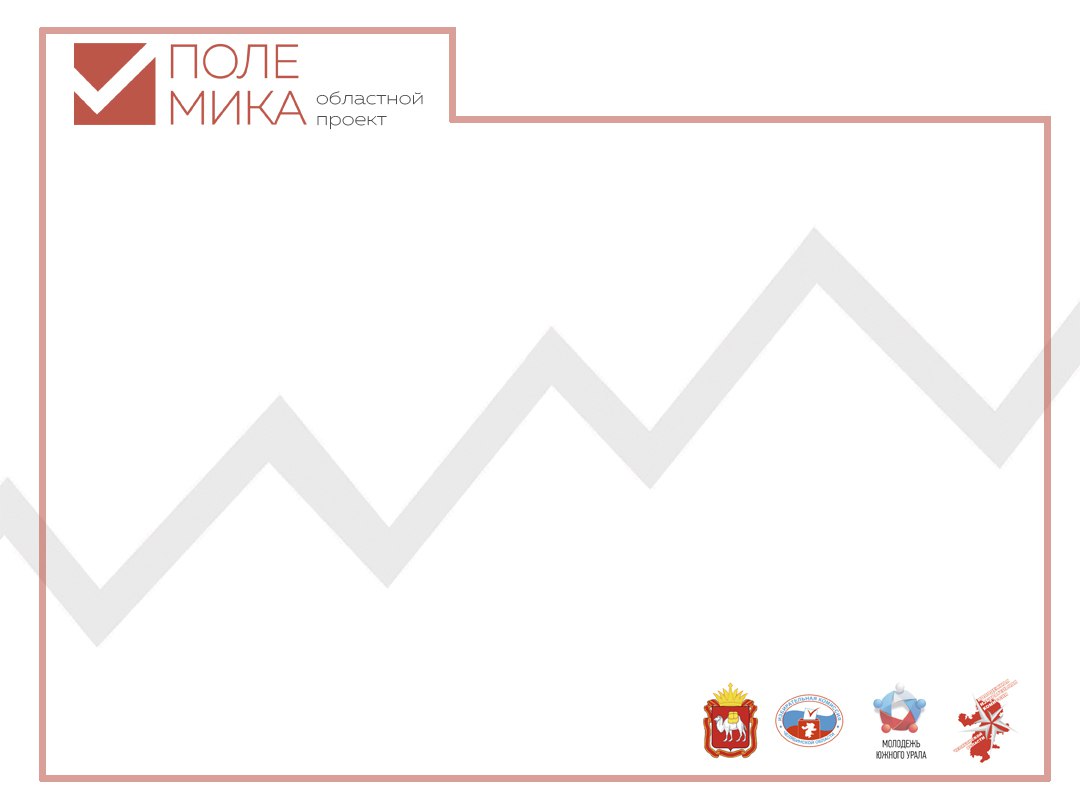 V созыв МИК
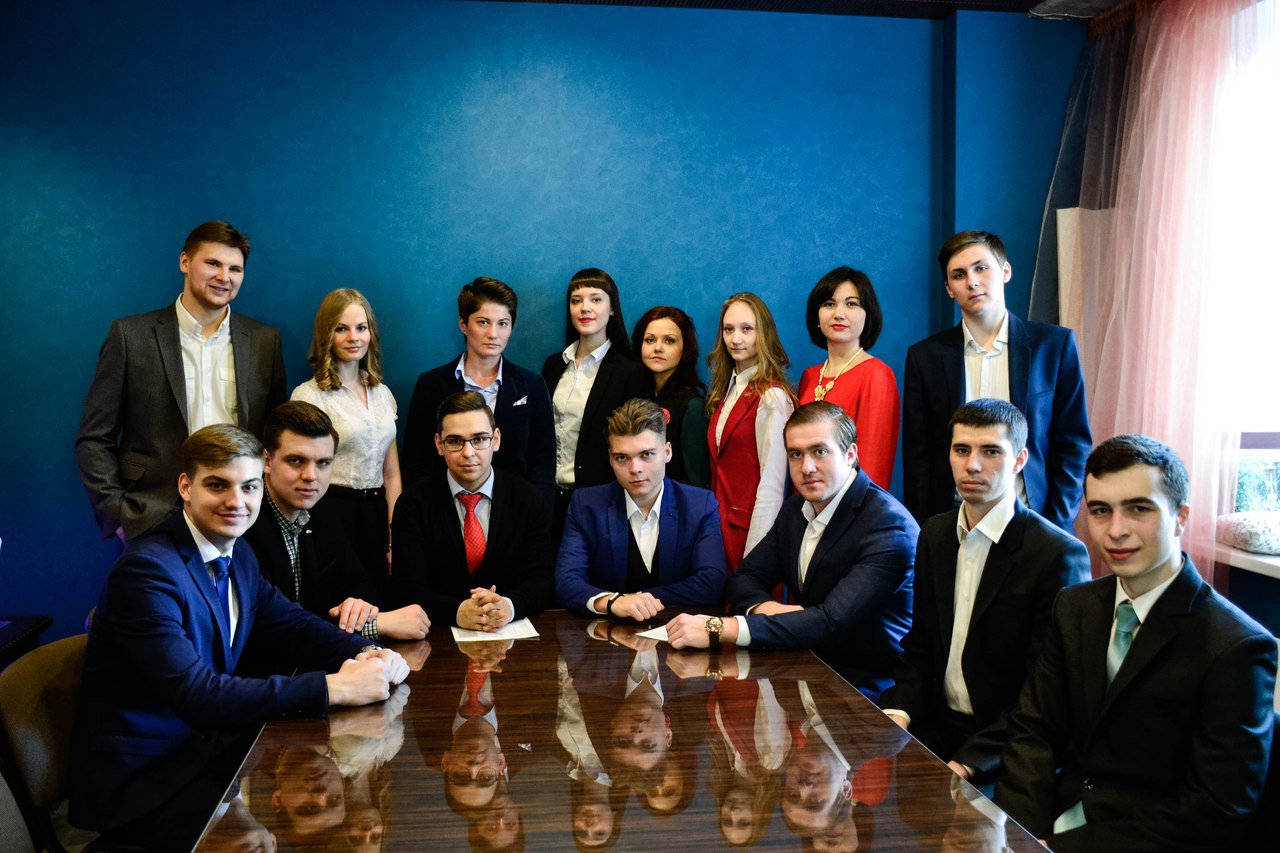 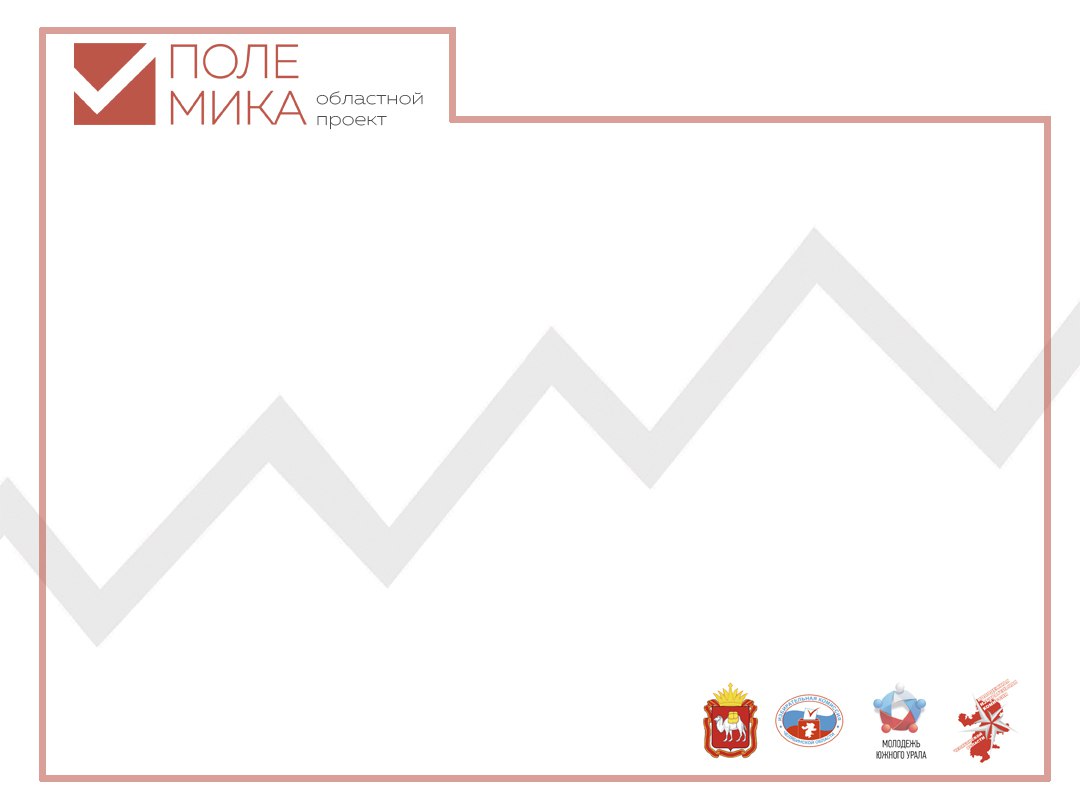 полеМИКа2017
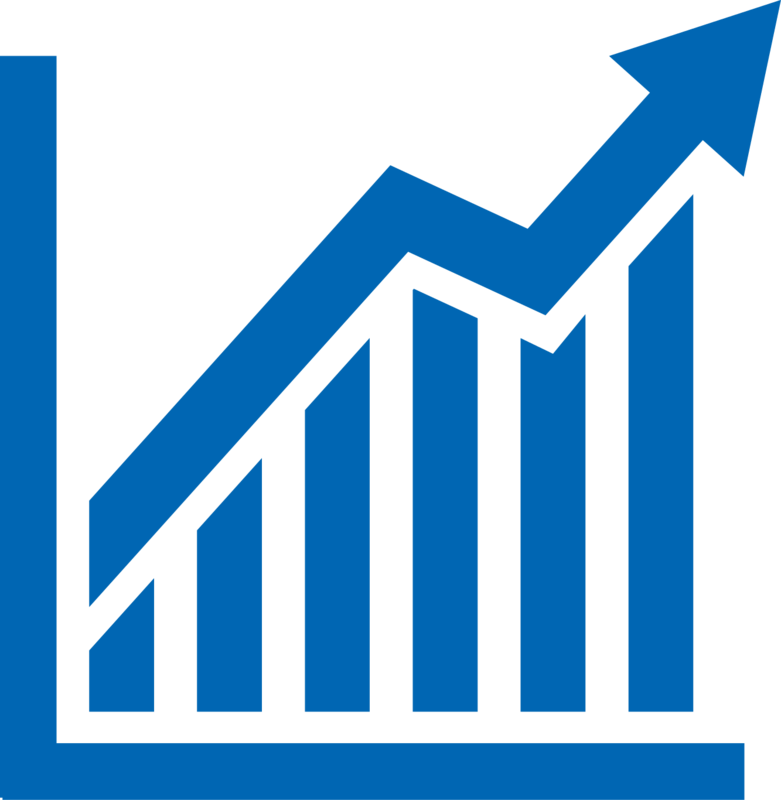 «Все, что человеческий разум способен понять и во что он способен поверить — достижимо.» 
Наполеон Хилл
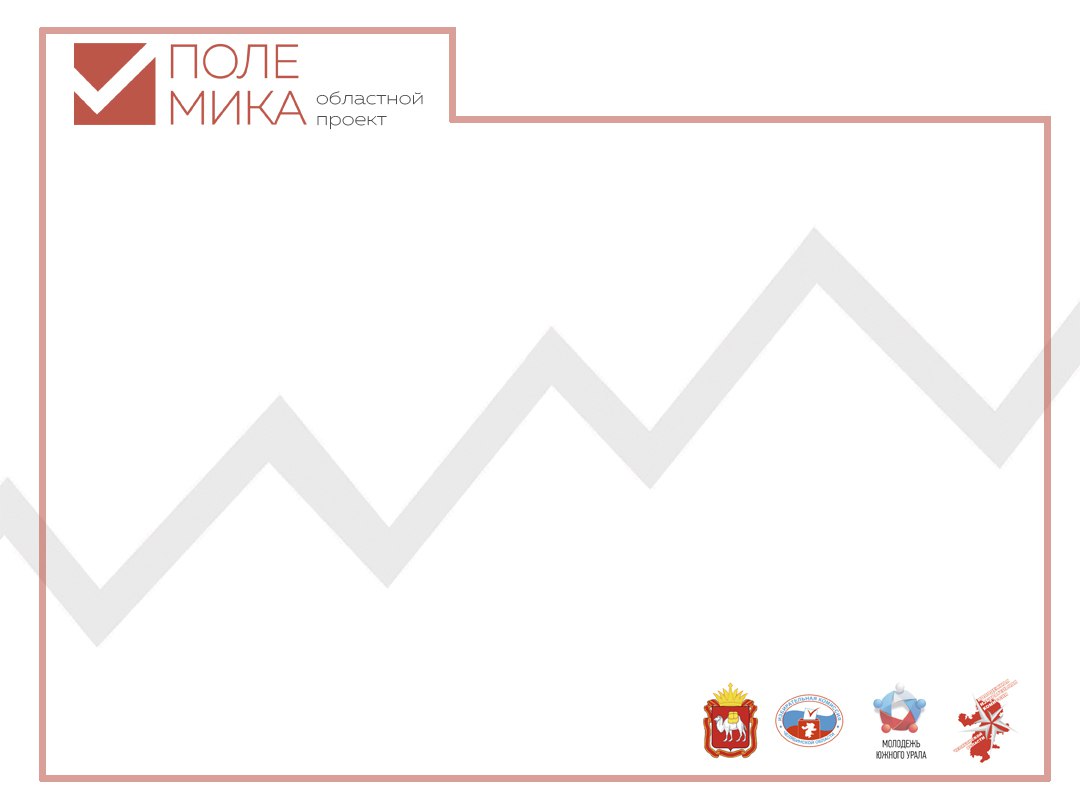 полеМИКа2017
ПОЛЕМИКА2017 
стала настоящим достижением в сфере молодежной электоральной политики Южного Урала
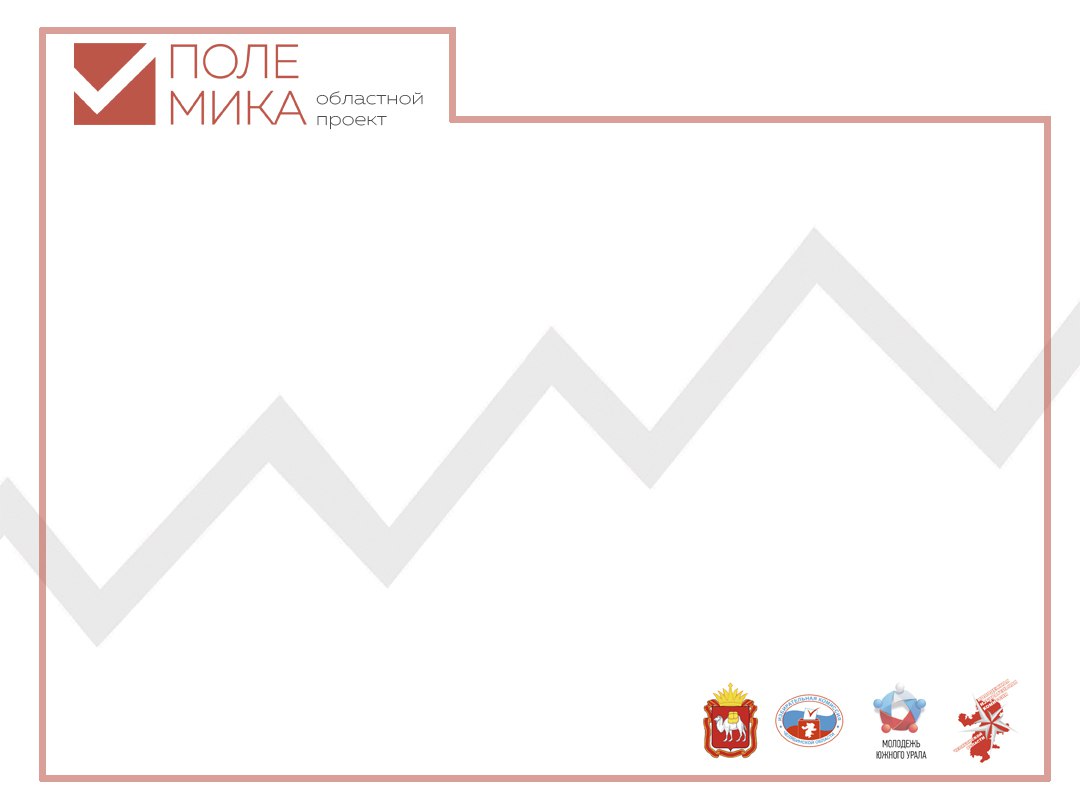 полеМИКа2017
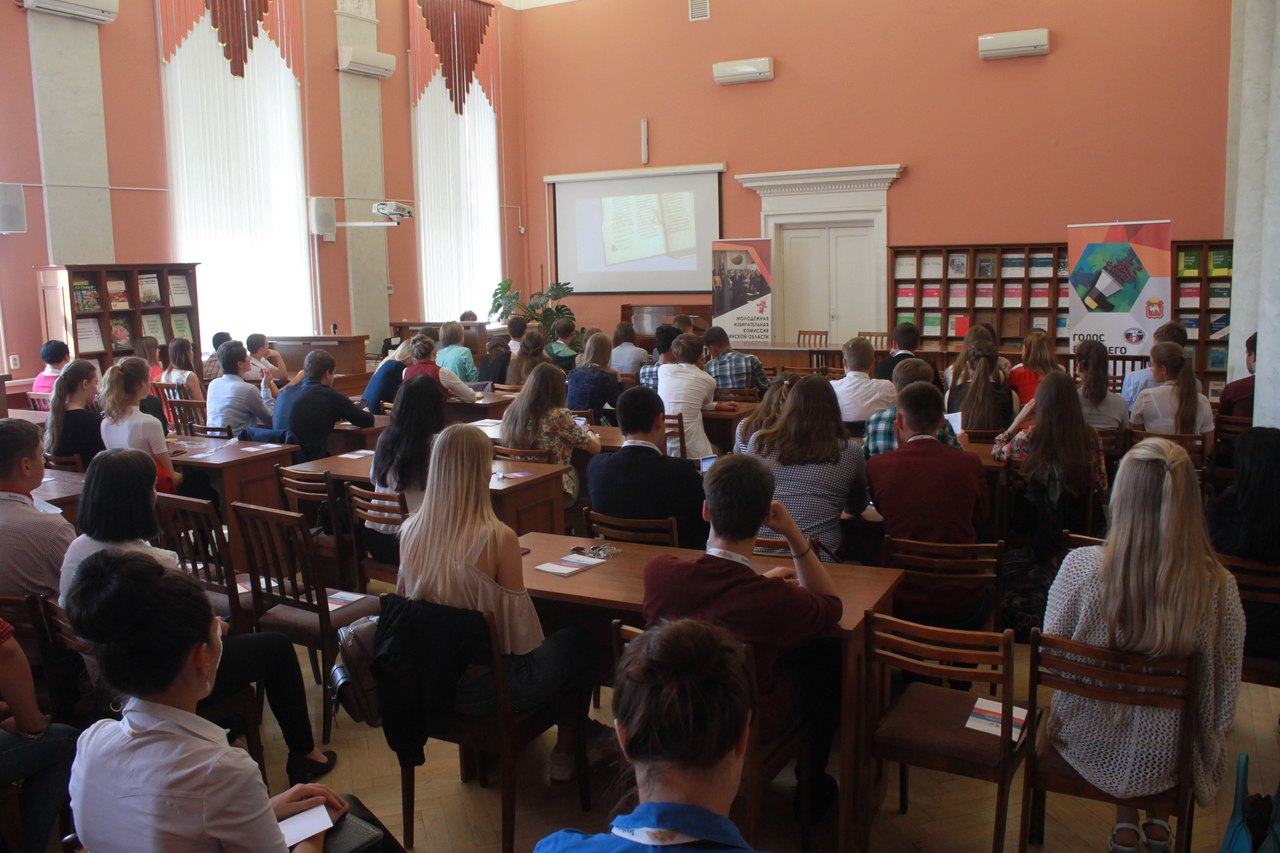 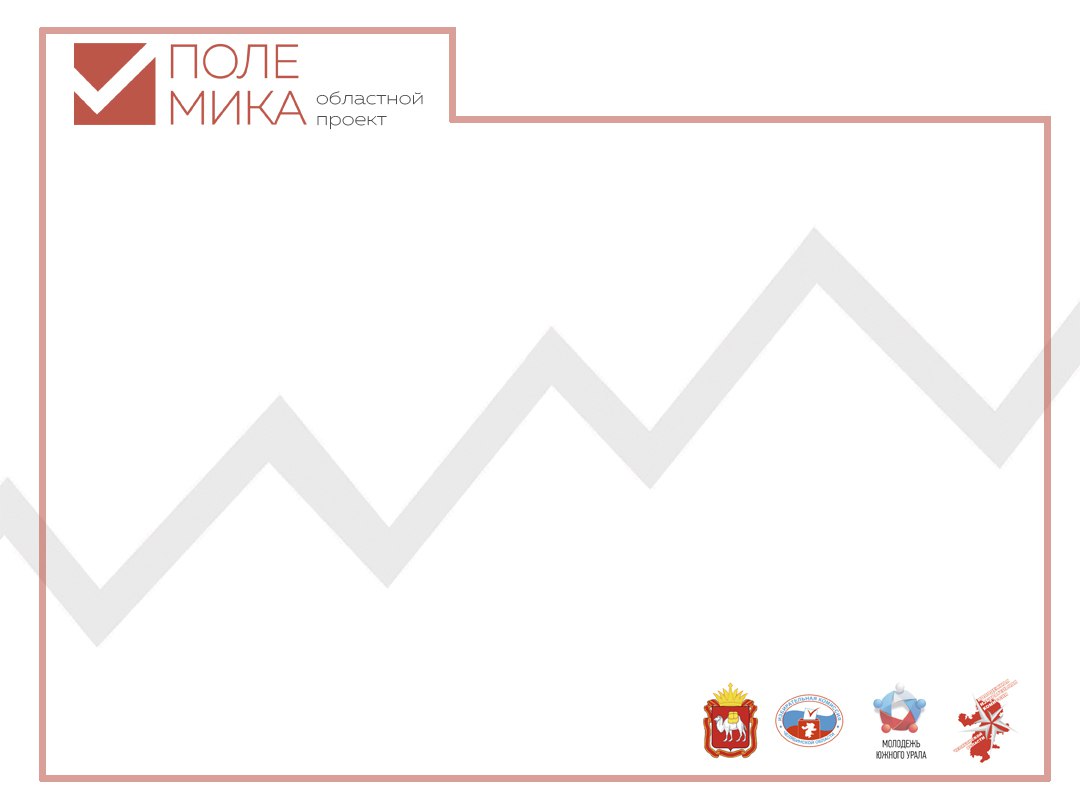 полеМИКа2017
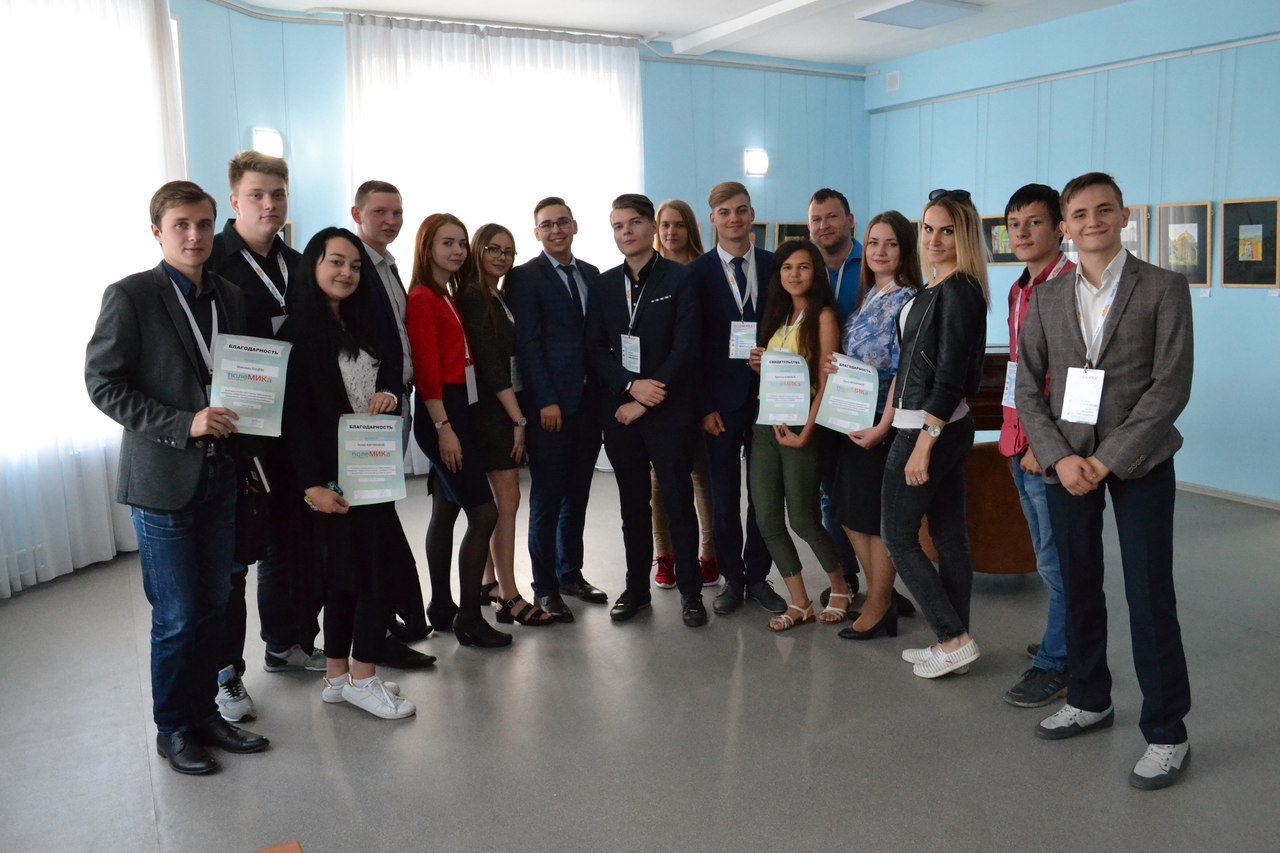 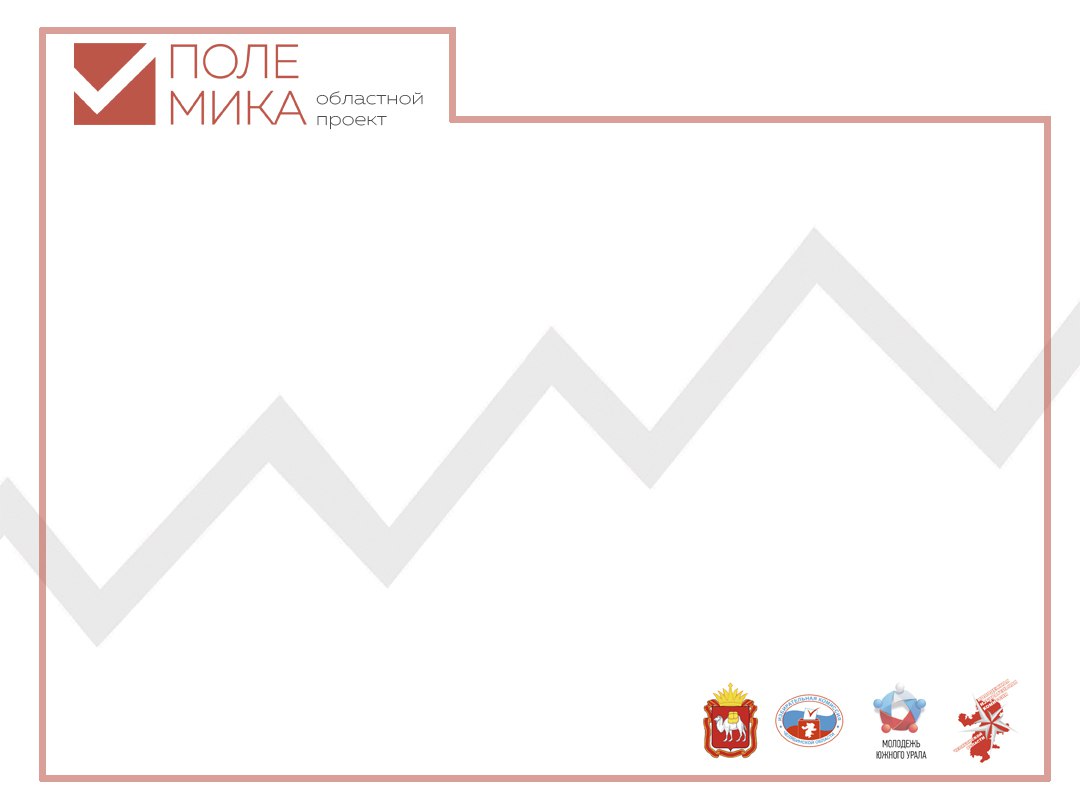 полеМИКа2017
РЕГИОНАЛЬНЫЙ ФОРУМ «ПОЛЕМИКА2017»
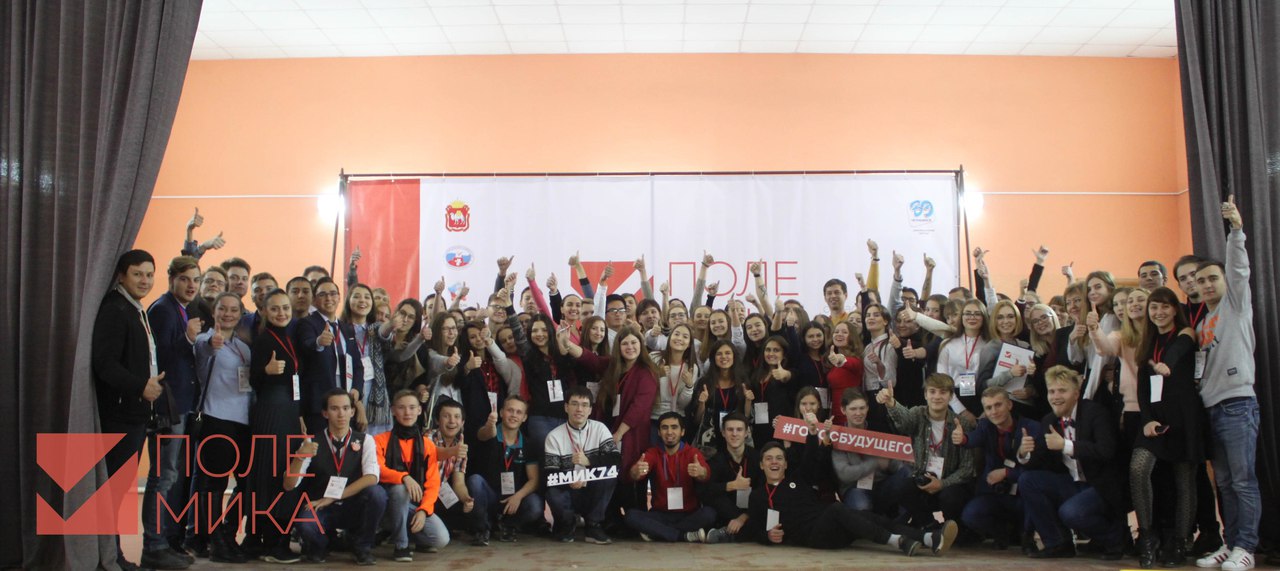 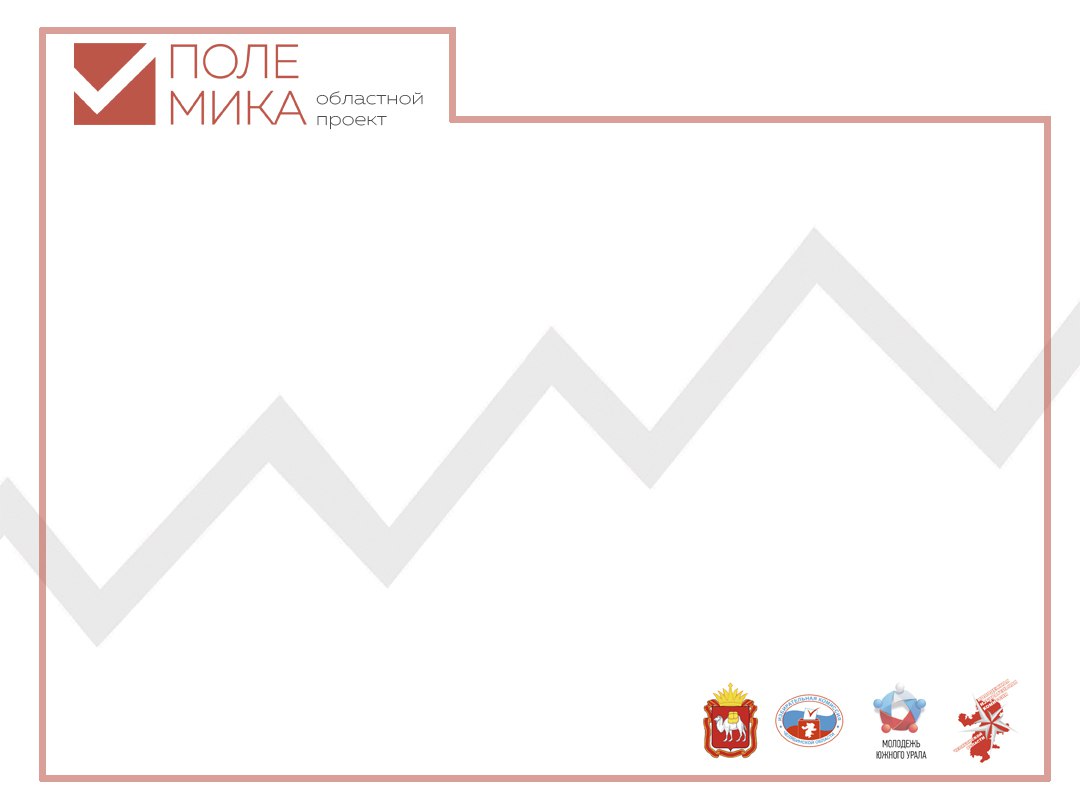 полеМИКа2017
ЭТО КРУТО!
ИТОГИ:
НОВЫЕ знания и навыки

НОВЫЕ проекты в муниципалитетах

НОВЫЕ члены команды

НОВАЯ глобальная цель

НОВЫЕ подходы к решению проблем

НОВЫЕ знакомства

НОВЫЕ ресурсы

НОВЫЕ ПЕРСПЕКТИВЫ
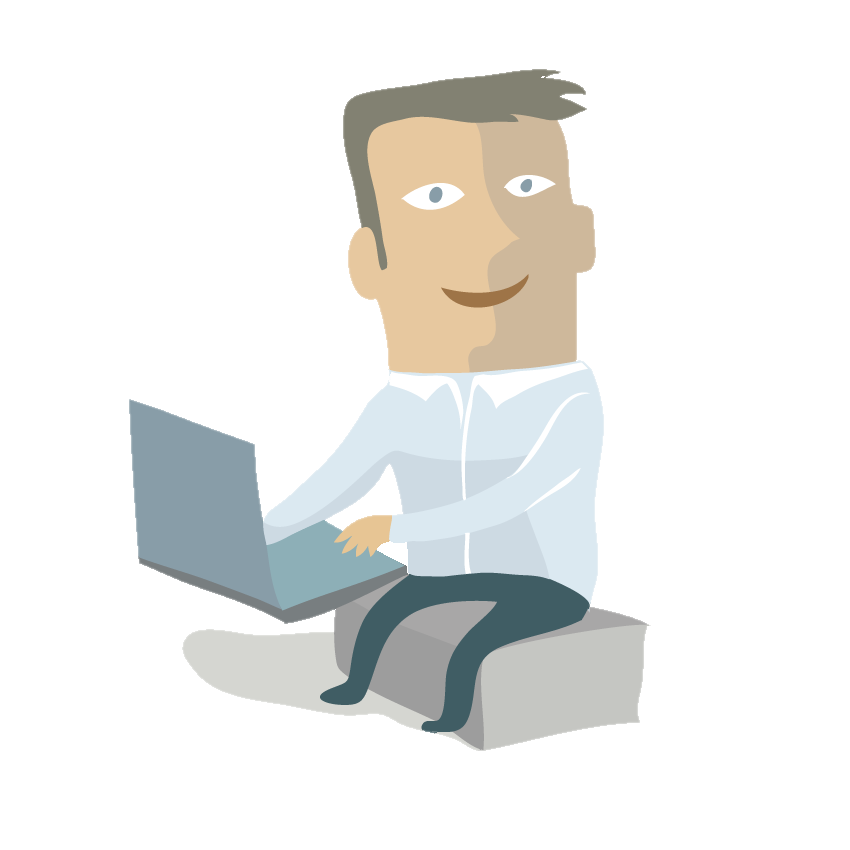 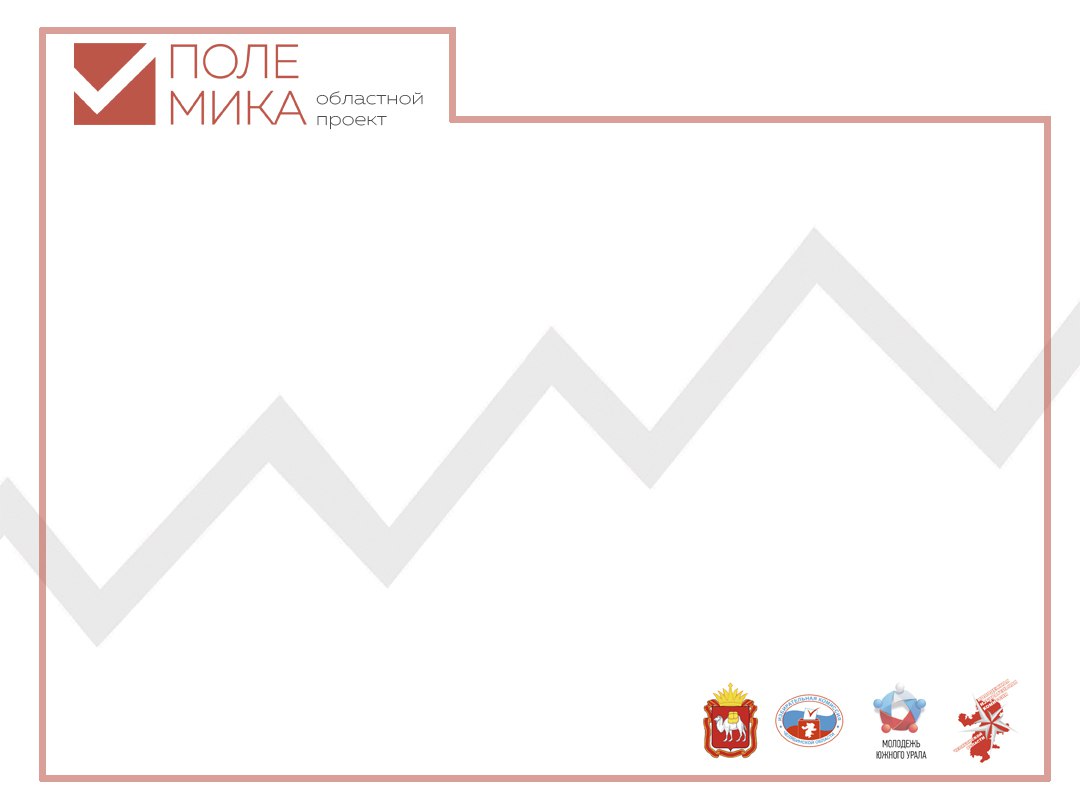 ГЛАВНАЯ ЦЕЛЬ!
Я иду на выборы 2018!
Мы молоды, и мы выбираем свое будущее!
Я голосую, это мой выбор!
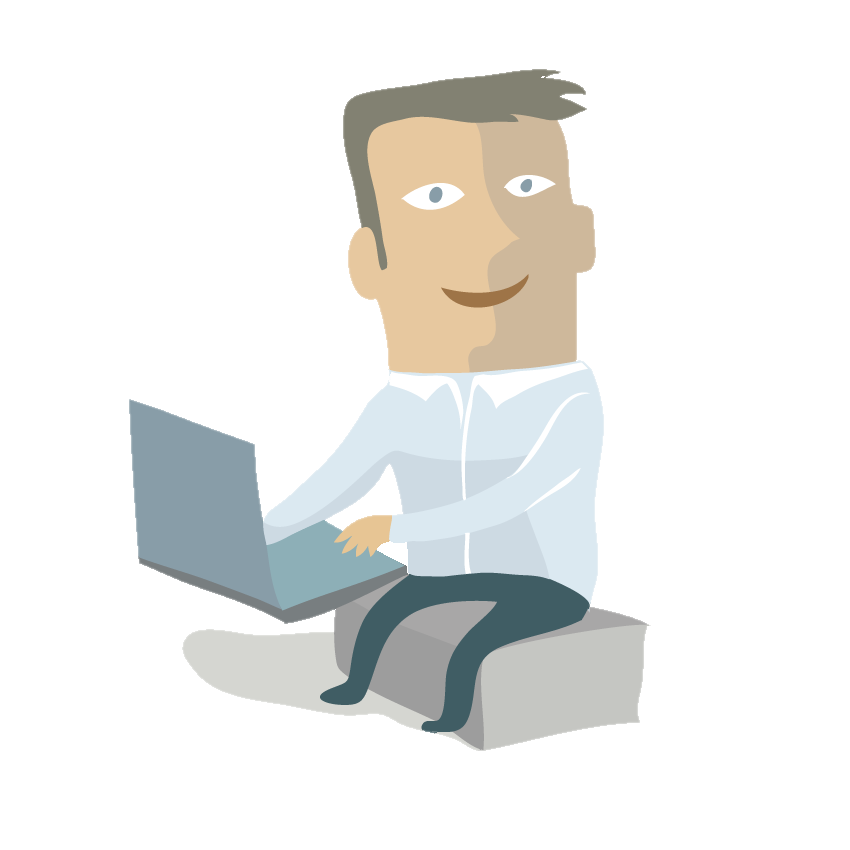 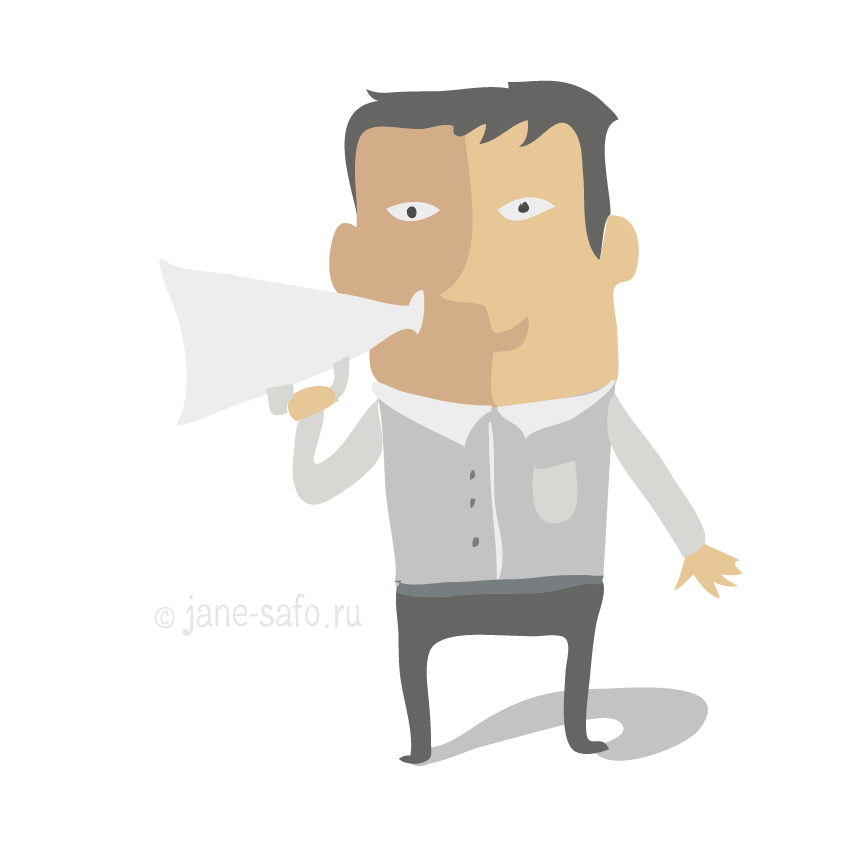 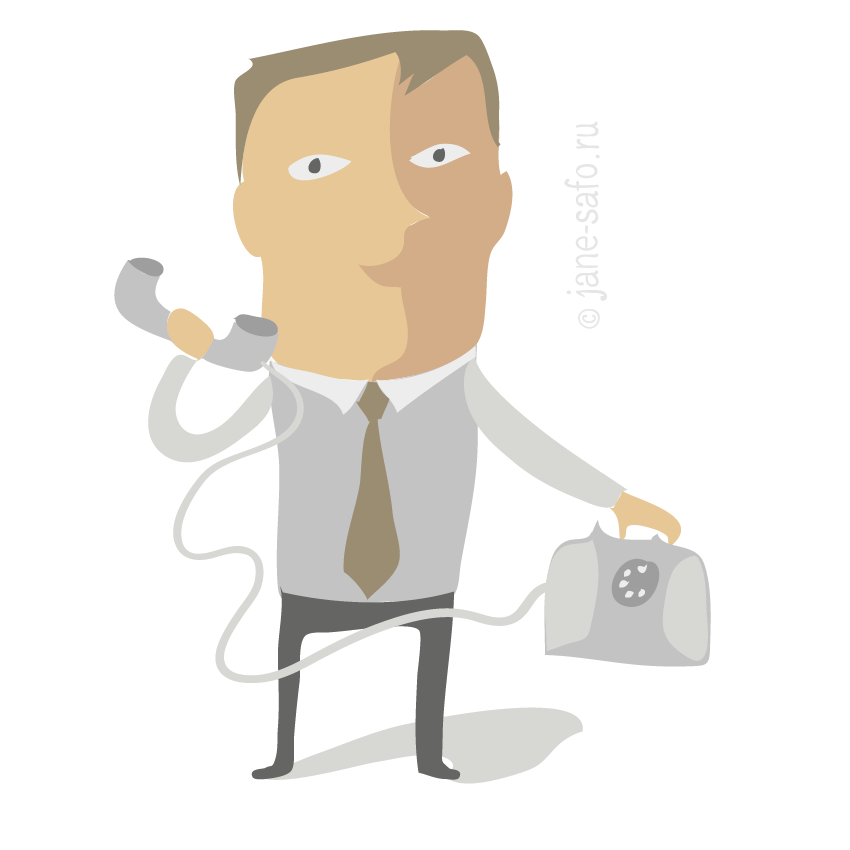